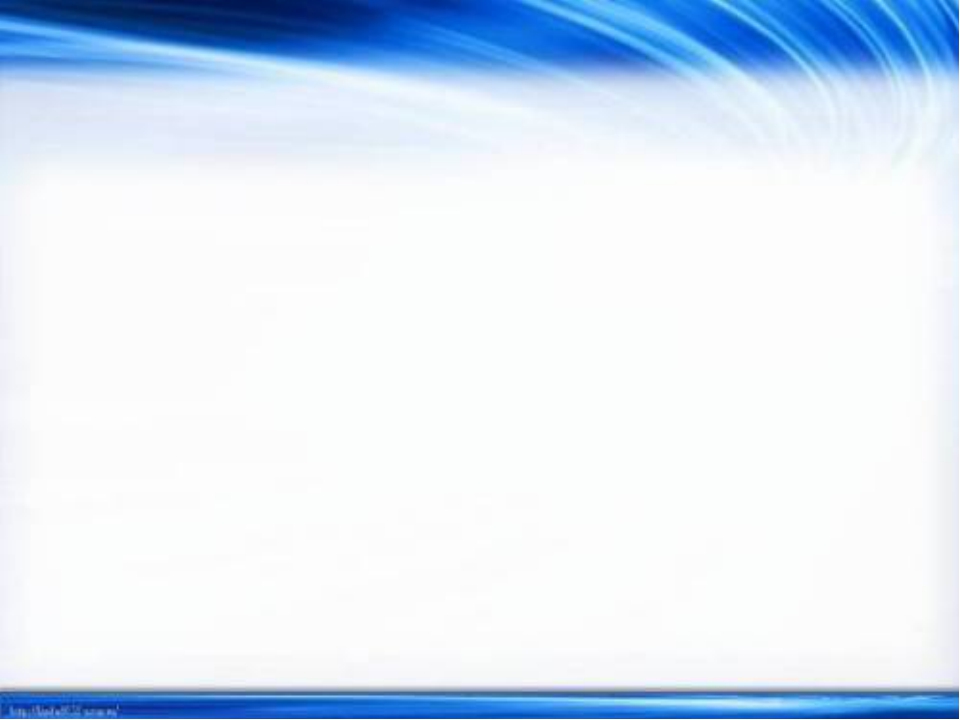 КОНСУЛЬТАЦИЯ ДЛЯ ВОСПИТАТЕЛЕЙТема: ««Инновационные подходы к развитию речи дошкольников»
Подготовили:
  Горковенко Т.Н.
                                                        Письмак М.В.
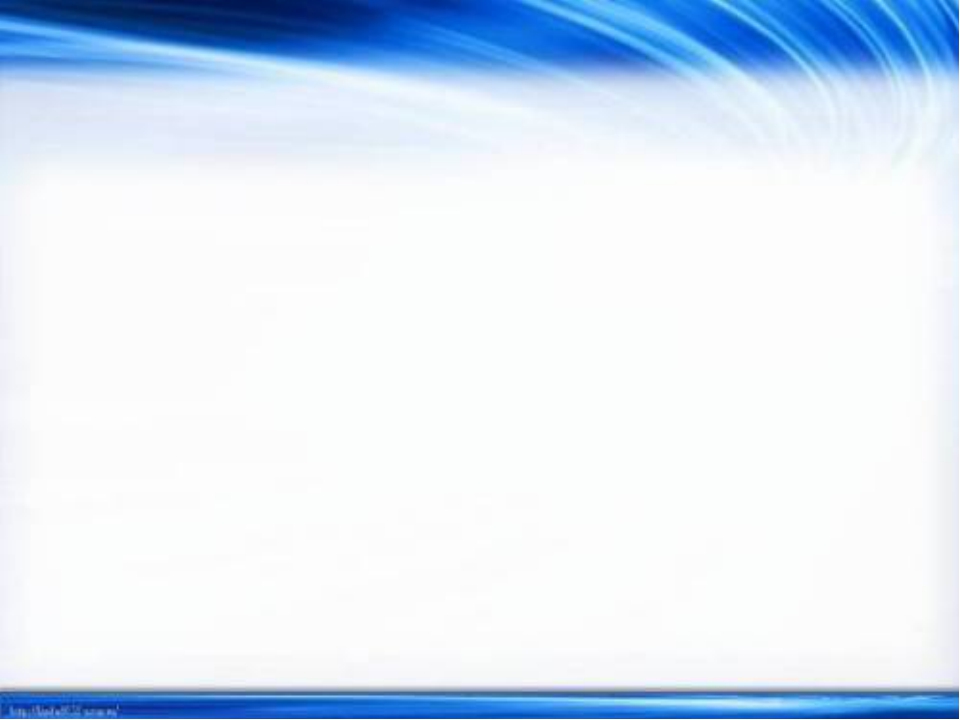 «Пальчиковые игры в воде» - это инсценировка каких-либо рифмованных историй, сказок при помощи пальцев. Пальчиковые игры способствуют развитию памяти ребенка, так как он учится запоминать определенное положение рук и последовательность движений, у малыша развивается воображение и фантазия, кисти рук и пальцы, сила, хорошая подвижность и гибкость, а это в дальнейшем облегчит овладение навыком письма.
Пальчиковые игры в воде:
Игра «Медуза»
Игра «Рыбка»
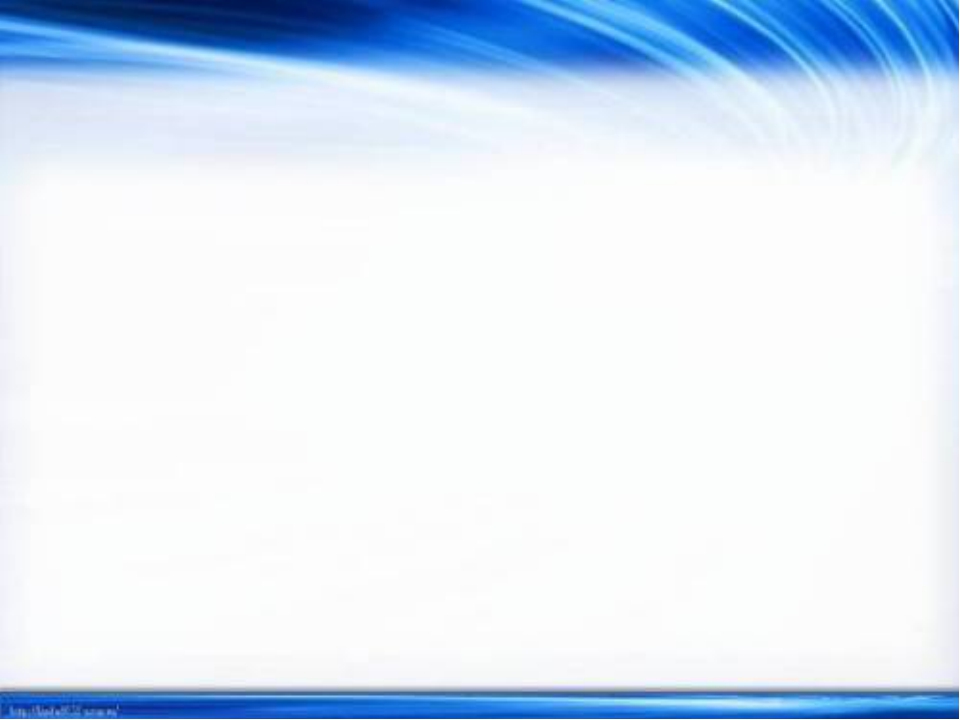 Логоритмика представляет собой объединение речедвигательных и музыкально-речевых игр и упражнений на основе единого замысла.
Логопедическая гимнастика под музыку.

«Сидим с шофёром рядом..»
«К нам идёт бычок..»
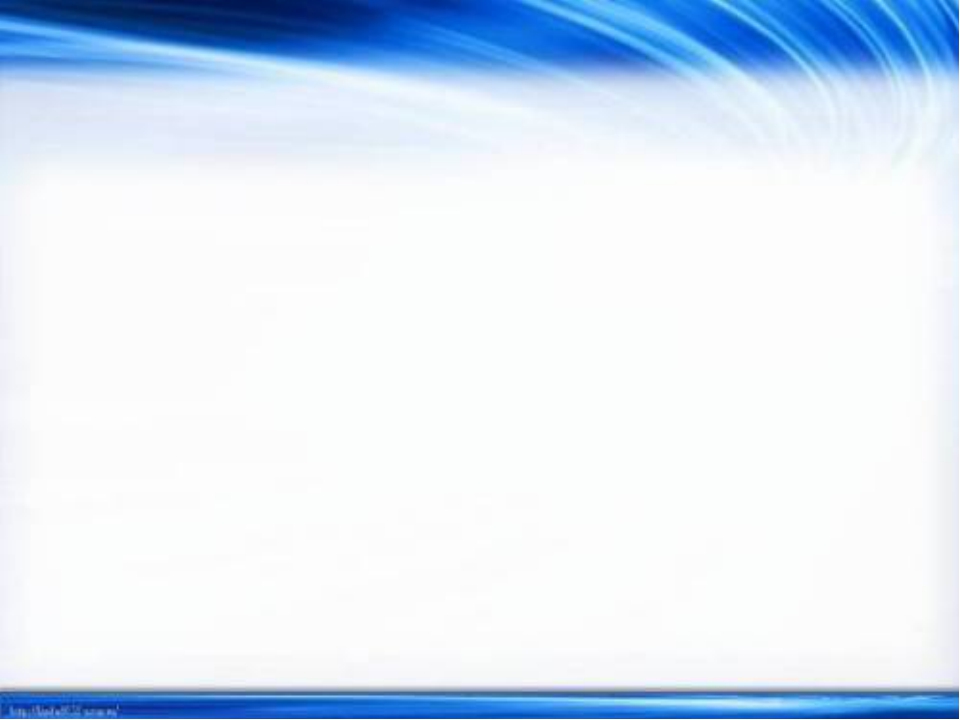 Мнемотехника - это совокупность правил и приемов, облегчающих процесс запоминания информации.
Для того чтобы выработать у детей с самого раннего возраста определенные навыки и умения, в обучающий процесс вводятся так называемые мнемотаблицы (схемы).
Мнемотаблицы особенно эффективны при разучивании стихотворений.
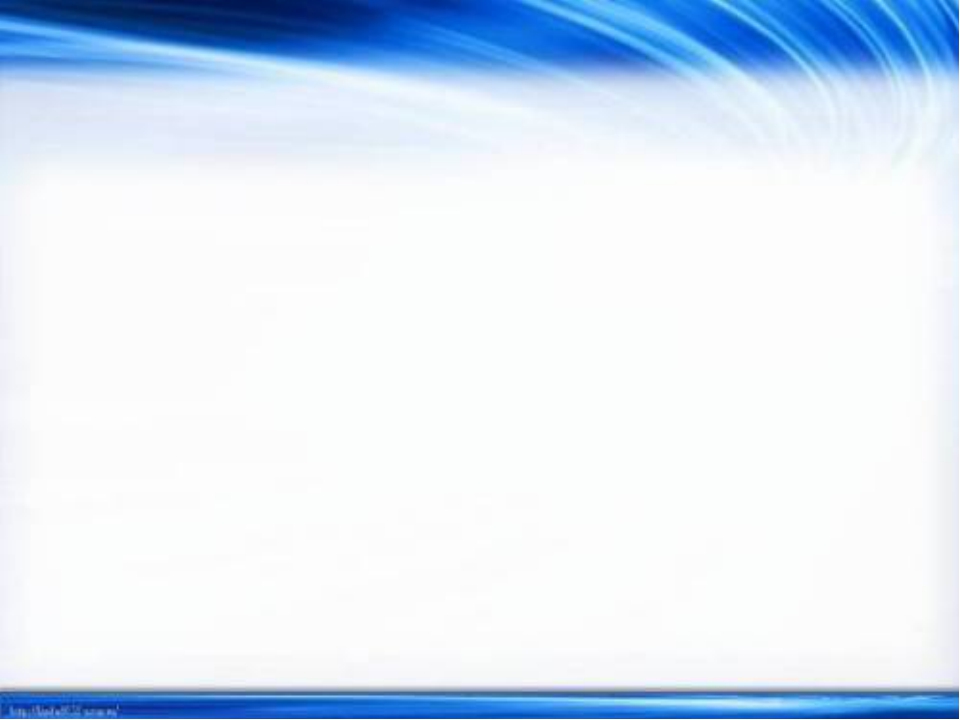 Раз, два, три, четыре, пять Мы идем во двор гулять.Бабу снежную слепили, Птичек крошками кормили. С горки мы потом катались, А потом в снегу валялись. А потом домой пришли 
Суп поели , спать легли
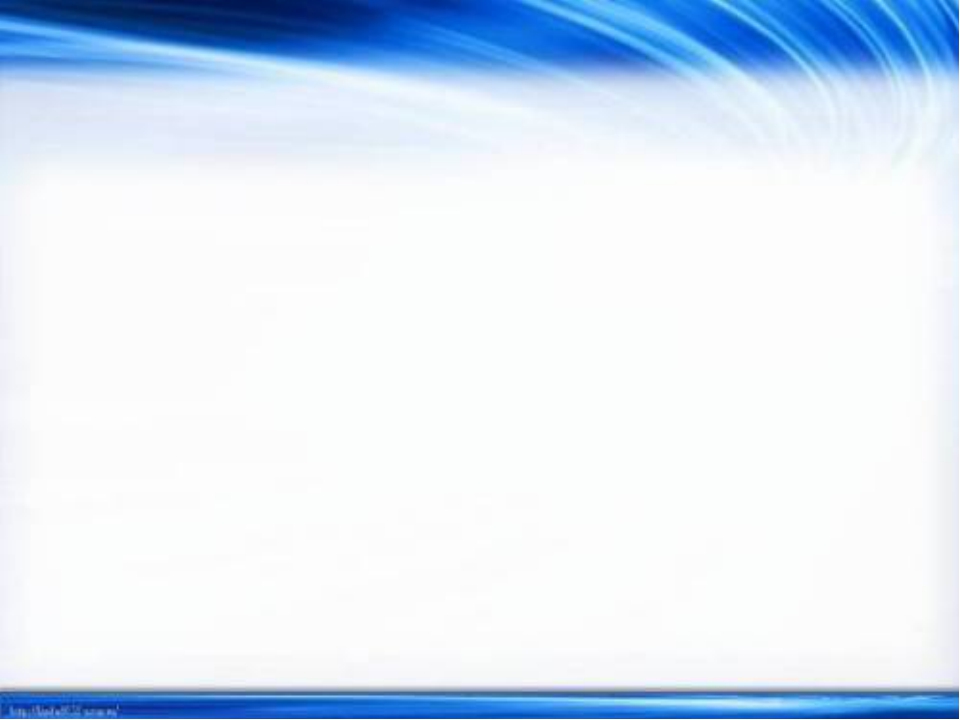 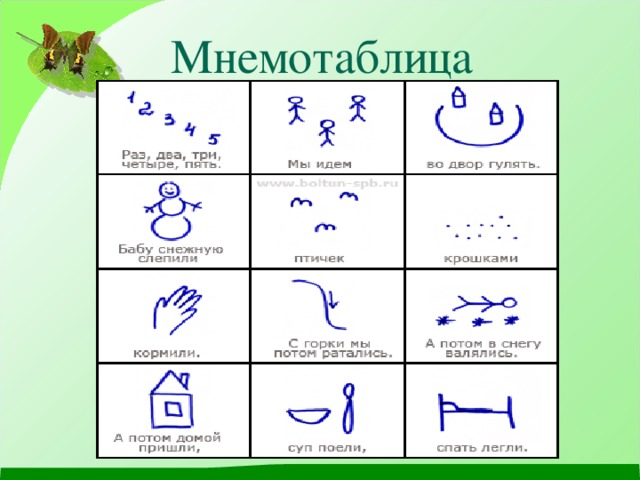 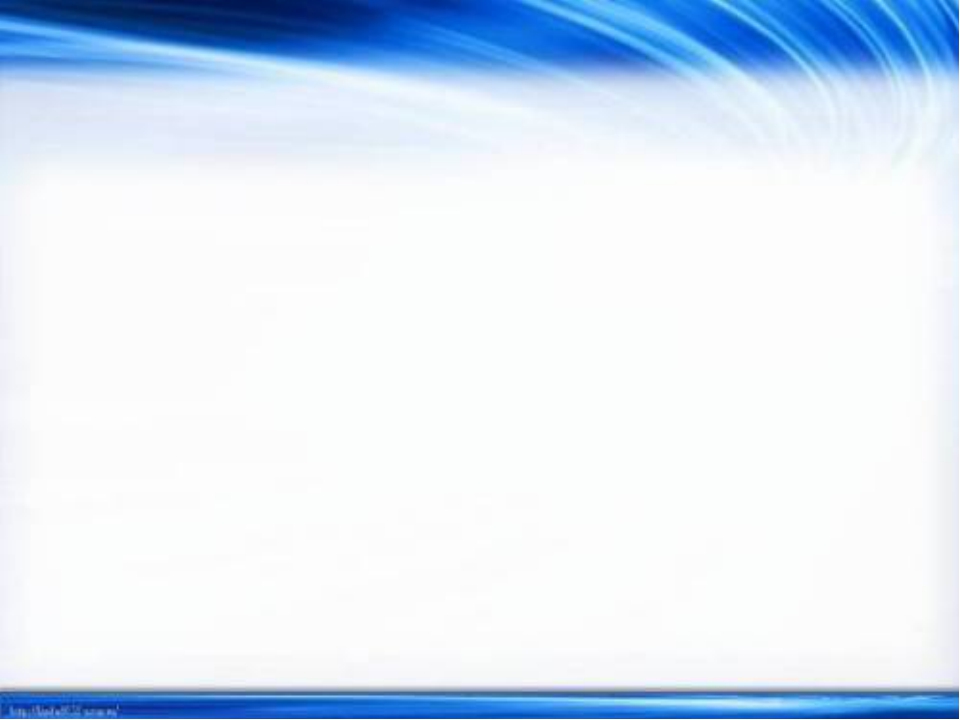 Синквейн — слово французское, в переводе означает «стихотворение из пяти строк». Синквейн – это нерифмованное стихотворение, которое сегодня является педагогическим приёмом, направленным на решение определенной задачи.  Синквейн – один из эффективных методов развития речи дошкольника
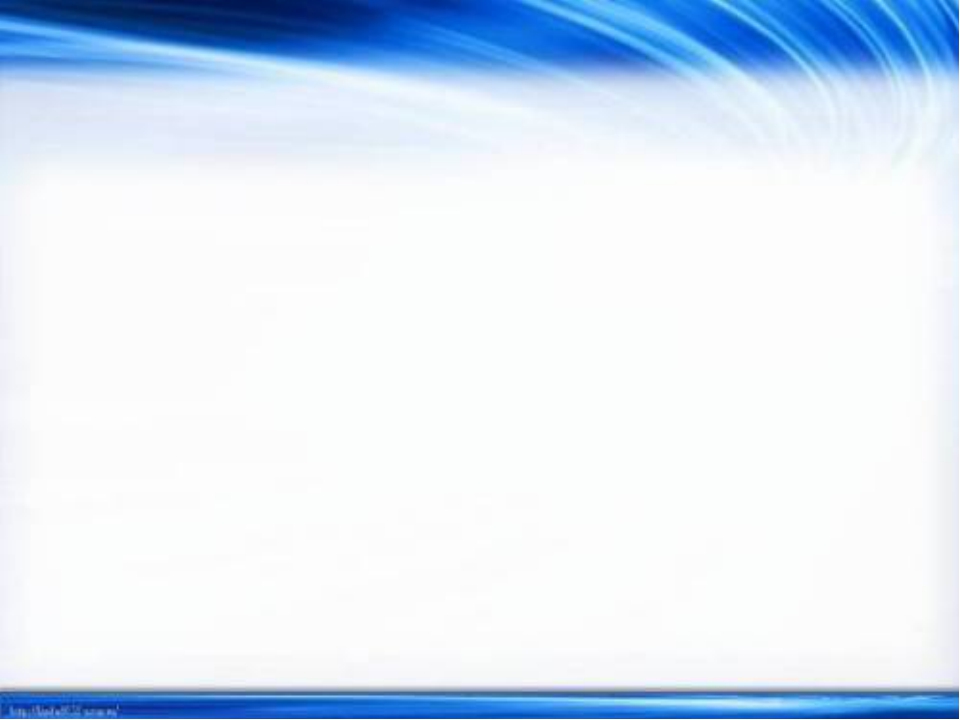 Актуальность использования синквейна
- Новая технология
- Способствует обогащению и актуализации словаря;
- Является диагностическим инструментом;
- Носит характер комплексного воздействия;
- Имеет игровую направленность;
- Простота.
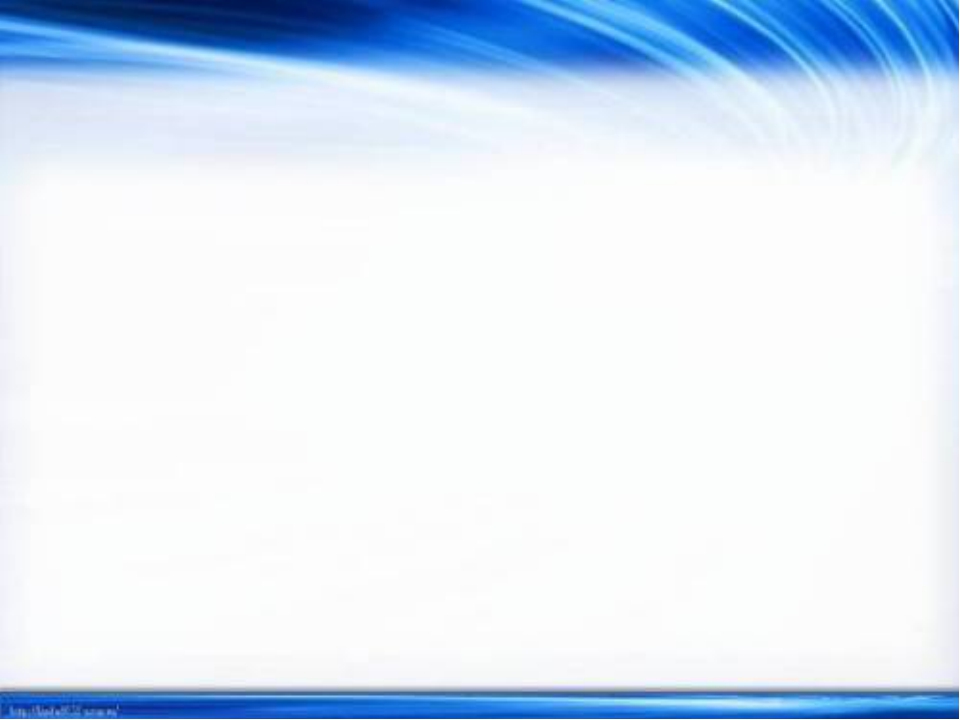 Правила составления синквейна:

Первая строка синквейна – заголовок, тема, состоящие из одного слова (обычно существительное, означающее предмет или действие, о котором идёт речь).
Вторая строка – два слова. Прилагательные. Это описание признаков предмета или его свойства, раскрывающие тему синквейна.
Третья строка обычно состоит из трёх глаголов или деепричастий, описывающих действия предмета.
Четвёртая строка – это словосочетание или предложение, состоящее из нескольких слов, которые отражают личное отношение автора синквейна к тому, о чем говорится в тексте, так же могут быть пословицы, поговорки, слова из песен.
Пятая строка – последняя. Одно слово – существительное для выражения своих чувств, ассоциаций, связанных с предметом, о котором говорится в синквейне, то есть это личное выражение автора к теме или повторение сути, синоним.
Возможно, что в четвёртой строке предложение может состоять от 3 до 5 слов, а в пятой строке, вместо одного слова, может быть и два слова. Другие части речи применять тоже разрешается.
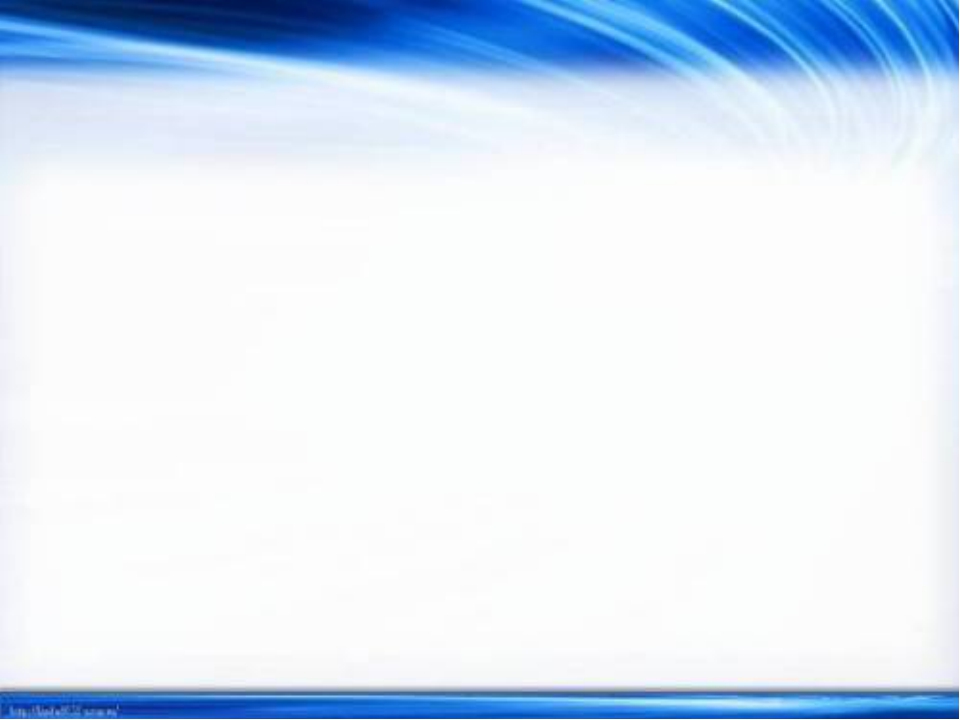 - Синквейн можно составлять по прочитанному произведению, н-р: Корней ЧуковскийАйболитДобрый, хорошийПутешествует, лечит, спасаетАйболит очень любит зверейДоктор.
- Синквейн можно составлять по индивидуальным картинкам.
- Наглядно по предметам (игрушкам).
Кукла
Красивая, любимая
Стоит, сидит, улыбается
Моя кукла самая красивая
Игрушка
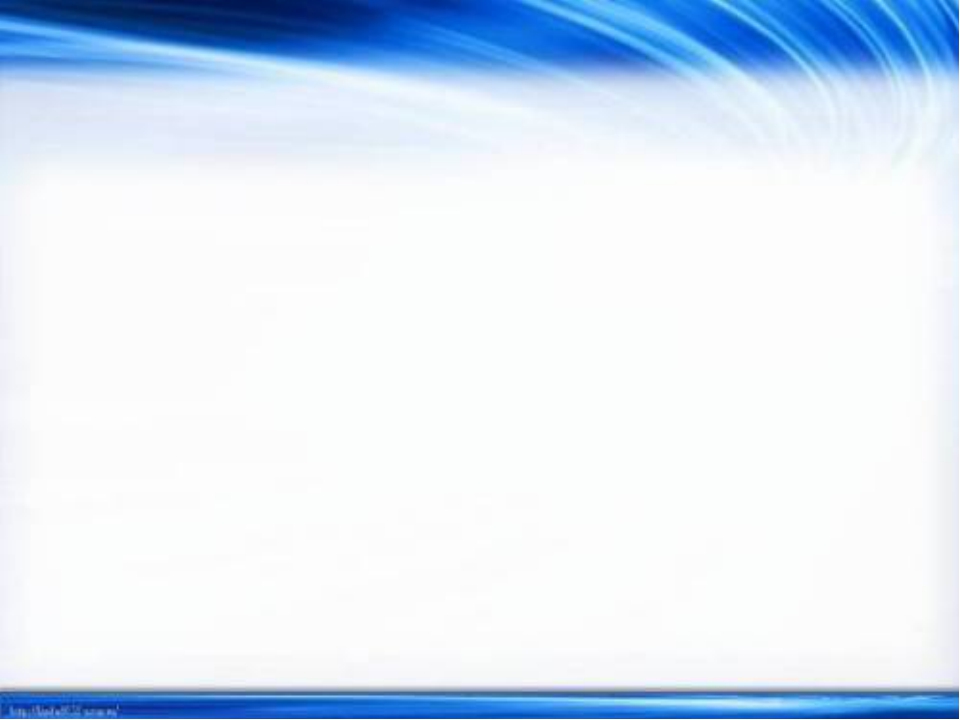 - По пройденной теме (Весна - красна)        Весна! Яркая, солнечная.Наступает, веселит, радует. Я люблю солнечную весну.Тепло.
- Синквейн- загадка. Определение отсутствующей части.
?
Серый, колючий
Фыркает, спит, сворачивается
Мне нравится этот зверёк
Лес.
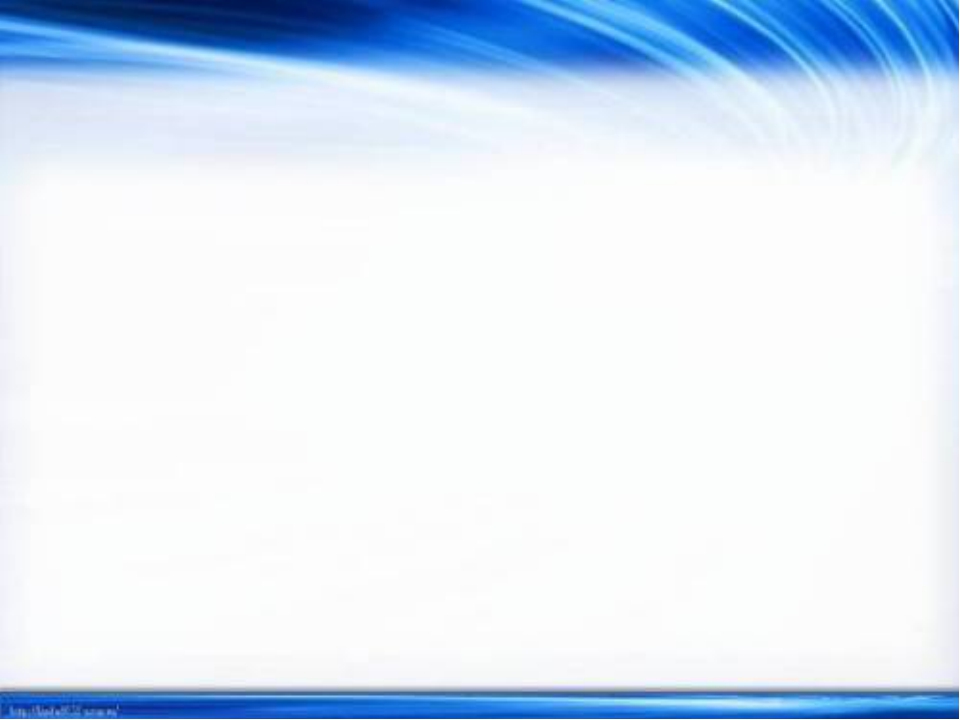 - Синквейн «Найди ошибку»
Белка
Рыжая, косолапая
Прыгает, скачет, воет
Мне нравится ловкая белка
Дикое животное.
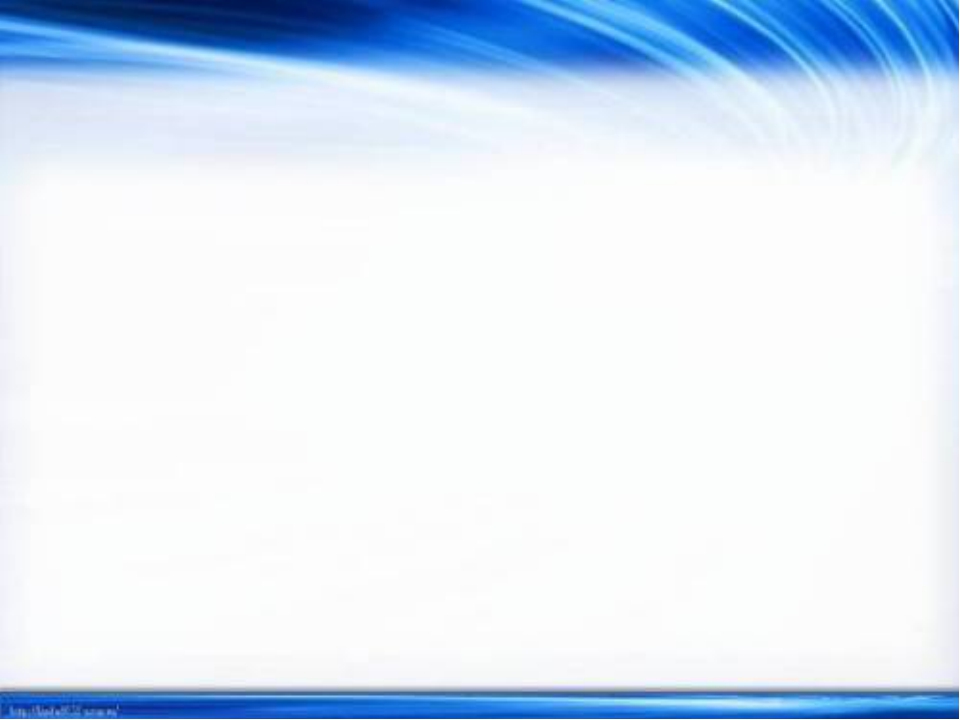 Составление синквейна  «Дети».Дети.Любимые, ласковые.Играют, шалят, радуются.Дети – цветы жизни         Счастье!
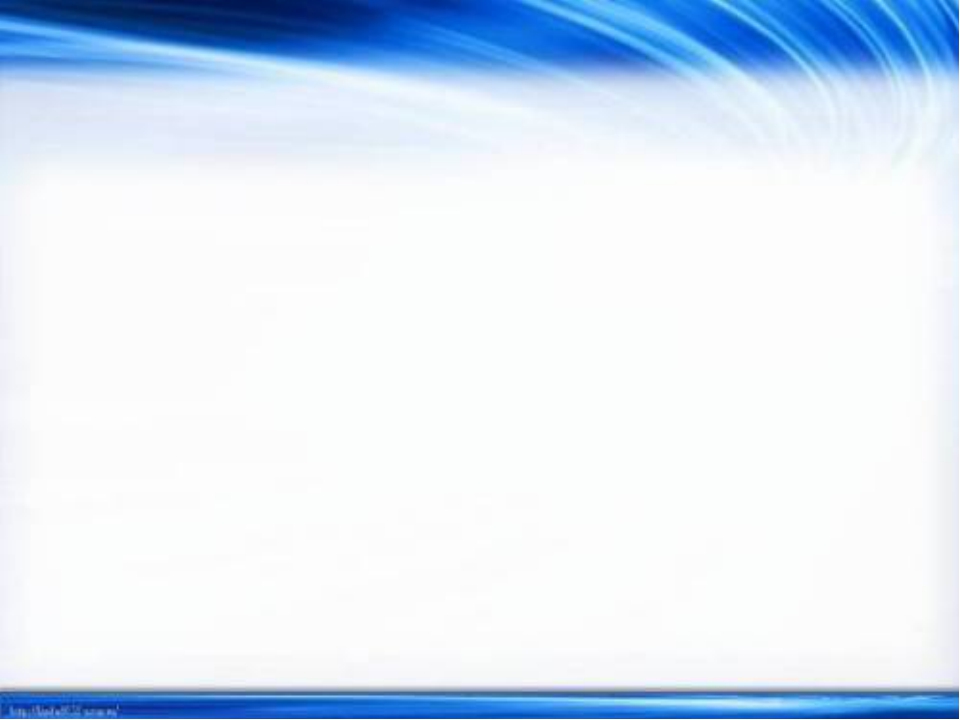 СПАСИБО ЗА ВНИМАНИЕ!